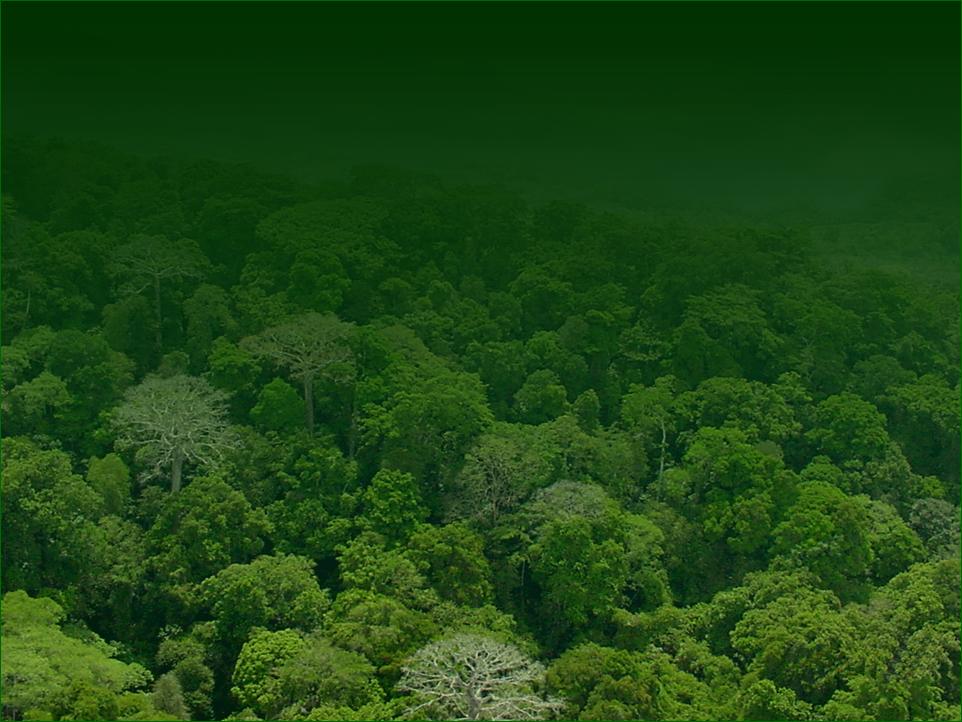 REPUBLICA DE PANAMACOMARCA EMBERA Y WOUNAAN
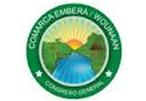 TALLER DE INTERCAMBIO DE EXPERIENCIAS 
EN CONTROL Y VIGILANCIA TERRITORIAL INDIGENA
CONGRESO GENERAL

Guatemala, Peten, 18 agosto 2015
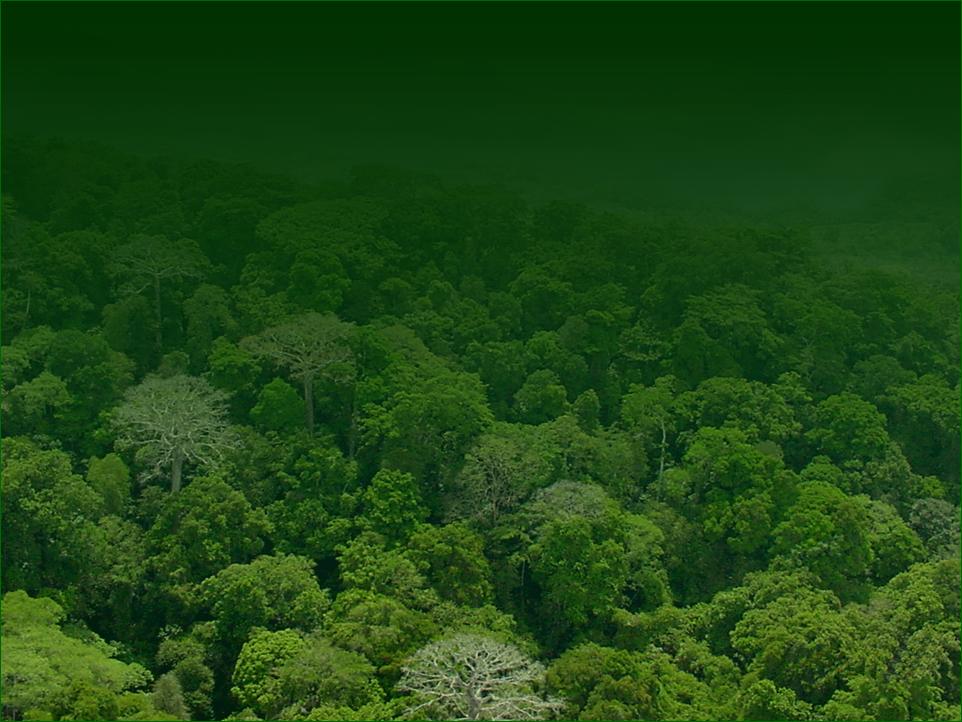 UBICACIÓN GEOGRAFICA
Superficie de la República de  Panamá : 	 75,717  Km2 
Cobertura Boscosa: 33,645 Km2 
Deforestación Bruta Anual: 47,158 has  
Recuperación anual de bosque al 2003: 5,837 has.

Ley n° 22 de 08 de Noviembre 1983
Carta Orgánica n° 84
CEMACO 	250,000 Ha
SAMBU	180,000 Ha
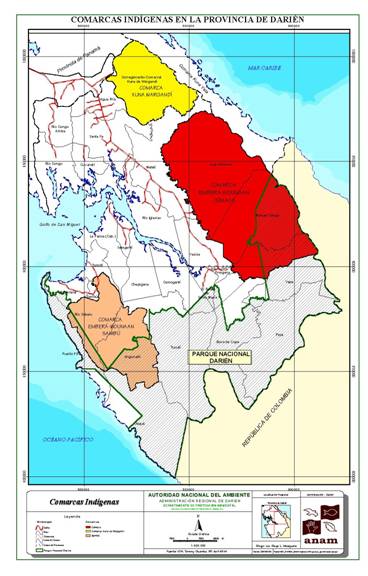 CEMACO 250,000 Has.
SAMBU 180,000 Has.
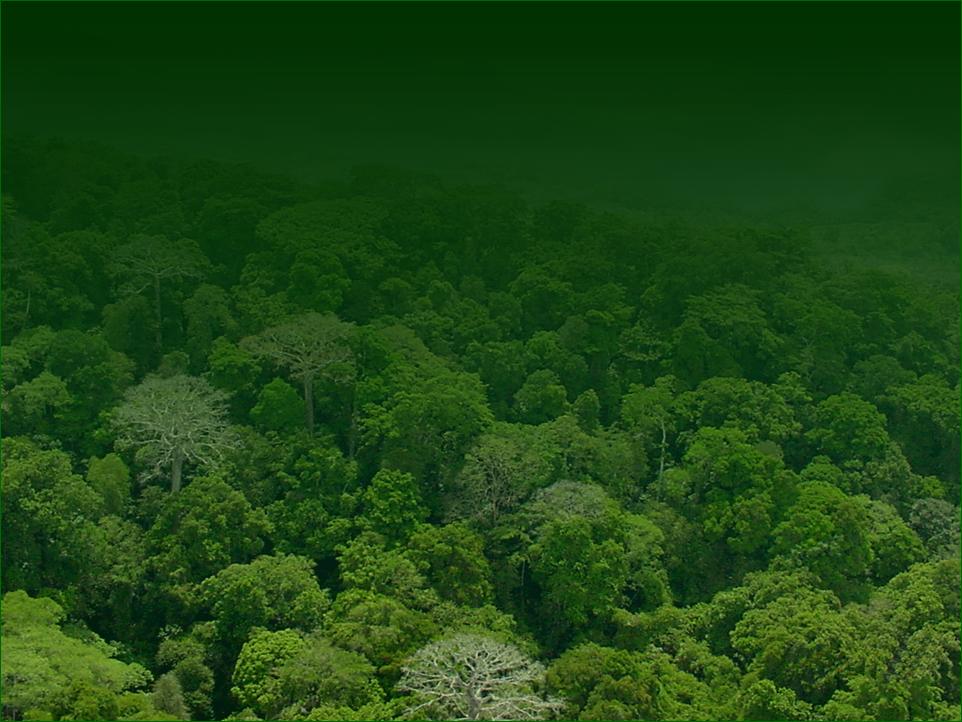 CONTEXTO NACIONAL
Deforestación y avance desordenado de la frontera agrícola


Tala ilegal de los recursos forestales 



Carencia de un sistema nacional de control de uso de las tierras
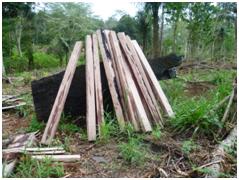 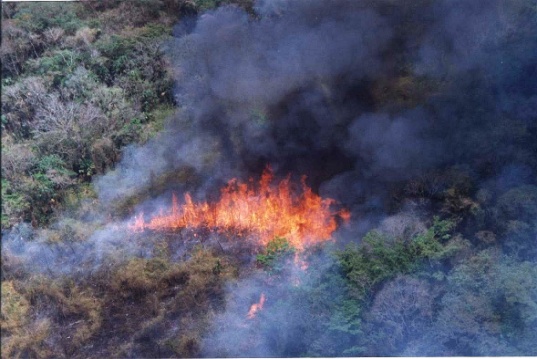 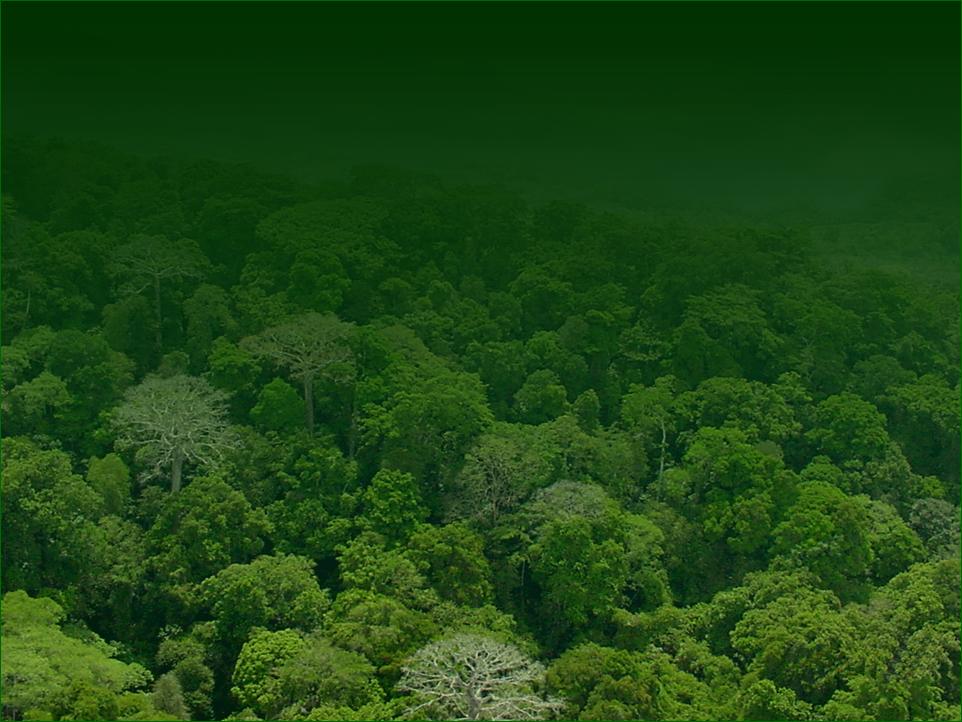 GOBERNANZA TERRITORIAL COMARCA EMBERA WOUNAAN
Ley 22 del 8 noviembre de 1983

Establece mecanismos de decisión y expresion:
 Congreso General
 Congresos Regionales
 Congresos Locales
 Consejo de Nokoras (lideres)

Mecanismo Gubernamental
 Corregiduría
 Alcaldía Municipal
 Gobernación Comarcal
 Policias de Fronteras
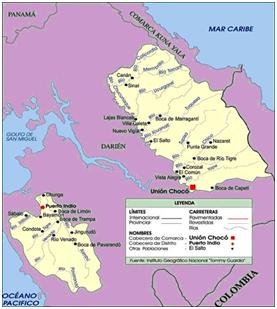 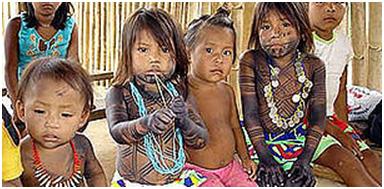 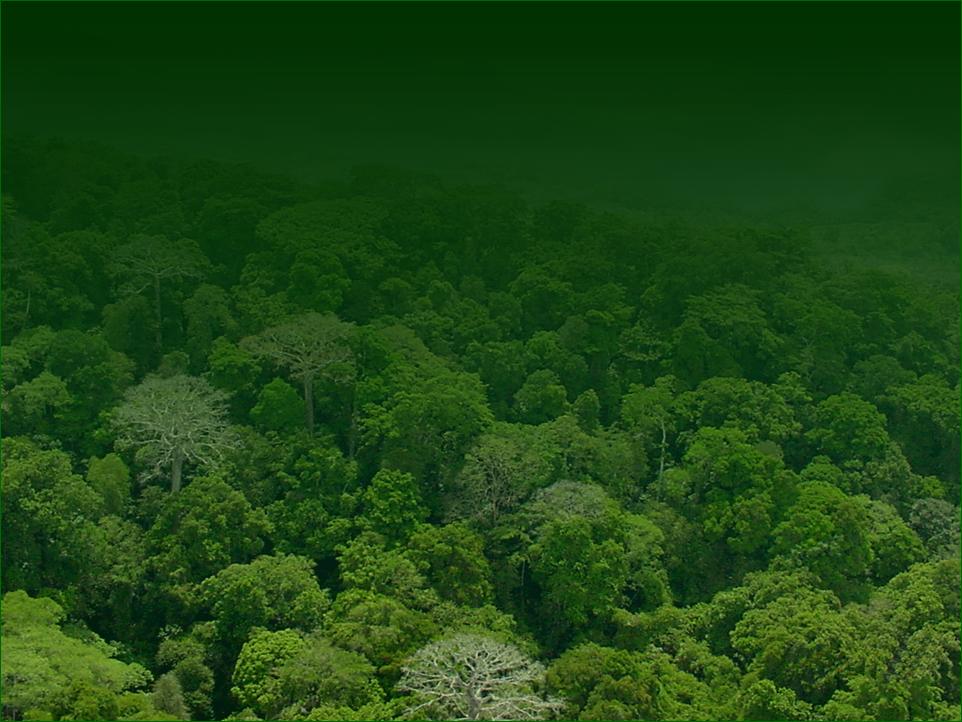 GOBERNANZA TERRITORIAL COMARCA EMBERA WOUNAAN
Carta Orgánica n° 84 del 9 abril de 1999:
Decreto Ejecutivo 84, articulo 85:
 Tierras de uso familiar
Tierras de uso comunal
 Tierras de uso colectivo
 Tierras aprovechamiento forestal
 Tierras subsistencia biocultural
 Tierras para la reforestación

Ley 22 de 8 noviembre de 1983

Artículo 5: Se respetarán los derechos posesorios que cualquier persona tenga sobre parte de las tierras de la Comarca Emberá, siempre que el poseedor demuestre ante la Reforma Agraria, que ha estado desarrollando actividades del sector primario en forma pacífica y continua.
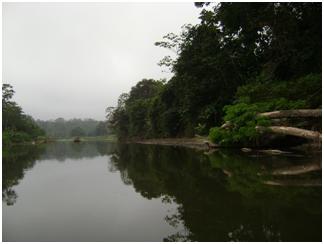 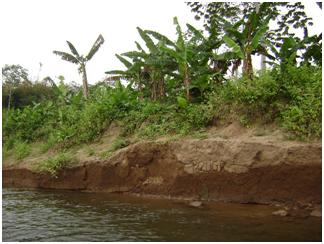 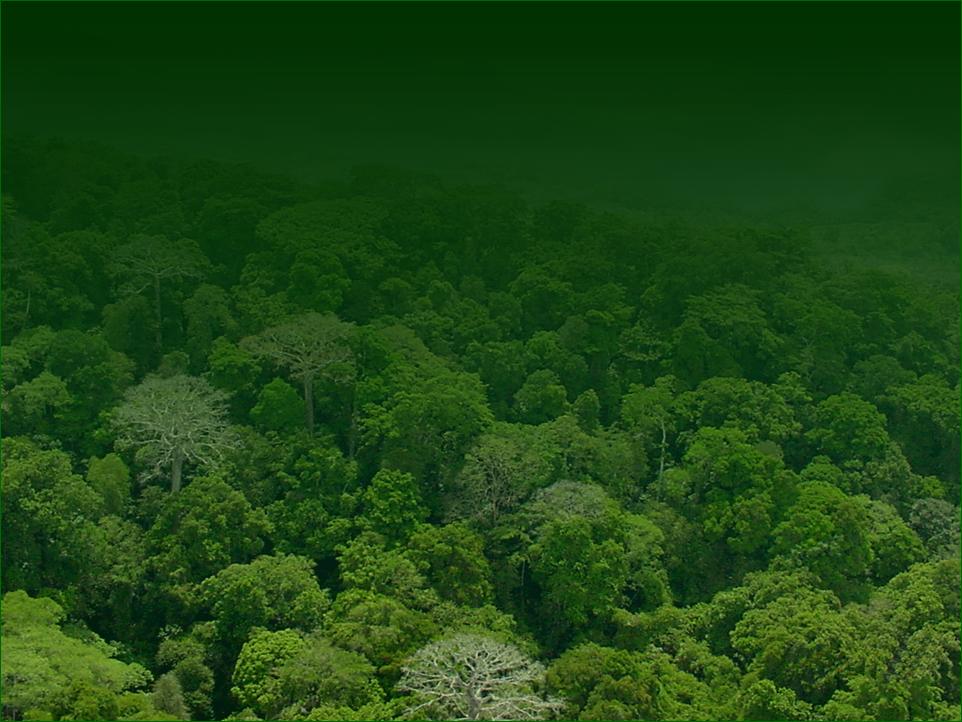 CONTROL DE VIGILANCIA Y MECANISMO DE DEFENSA TERRITORIAL COMARCA EMBERA WOUNAAN
Base de datos del Congreso General:
Patrullajes policia tradicional (Zarra) cada 15 días o miembros de la comunidad.
1987 se da la primera invasión de tierra comarcales.
Ex Cacique General en turno hace la demanda no se le dio seguimiento por el Gobierno central.
En 2010 se le da el seguimiento de la demanda a 72 familias por las nuevas autoridades tradicional electas.
 19 familias colonos antes de 1983
2011. Julio. Los primeros desalojos de colonos invasores.
En 2012 Abogados de los Colonos interponen Amparo de Garantîa ante el Juez Mixto de Darién en contra del corregidor
2014. Fallo del Primer Tribunal Superior del Distrito Judicial de Panamá.
2015. Fallo del plenario de la Corte Suprema de Justicia de Panamá,
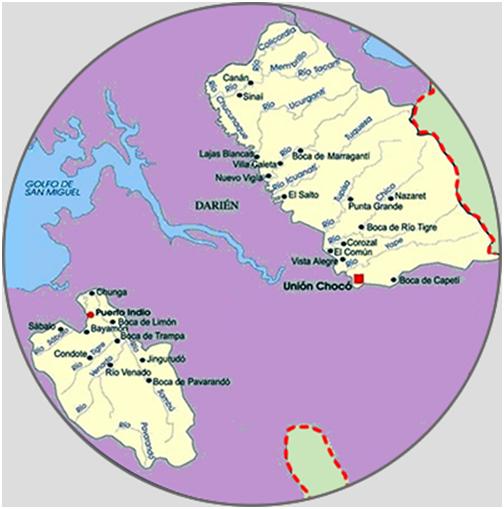 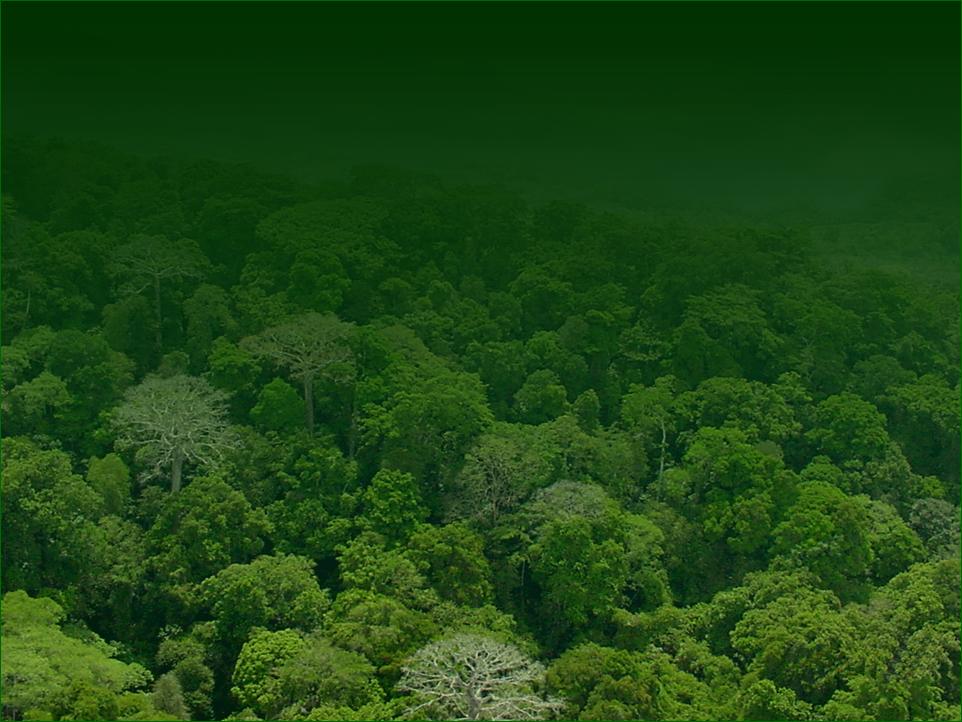 GOBERNANZA TERRITORIAL COMARCA EMBERA WOUNAANMECANISMOS DE DEFENSA
Dialogo y/o concertación entre los actores primarios.

Patrullaje continuas por los zarras (policía comunitaria)

Corregiduría correspondientes,

Alcaldía Municipal

Gobernación Comarcal

Juzgado Mixto del Circuito de Darién

Primer Tribunal Superior del Primer Distrito Judicial de Panamá.

Corte Suprema de Justicia de Panamá.
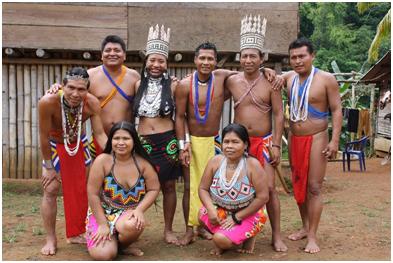 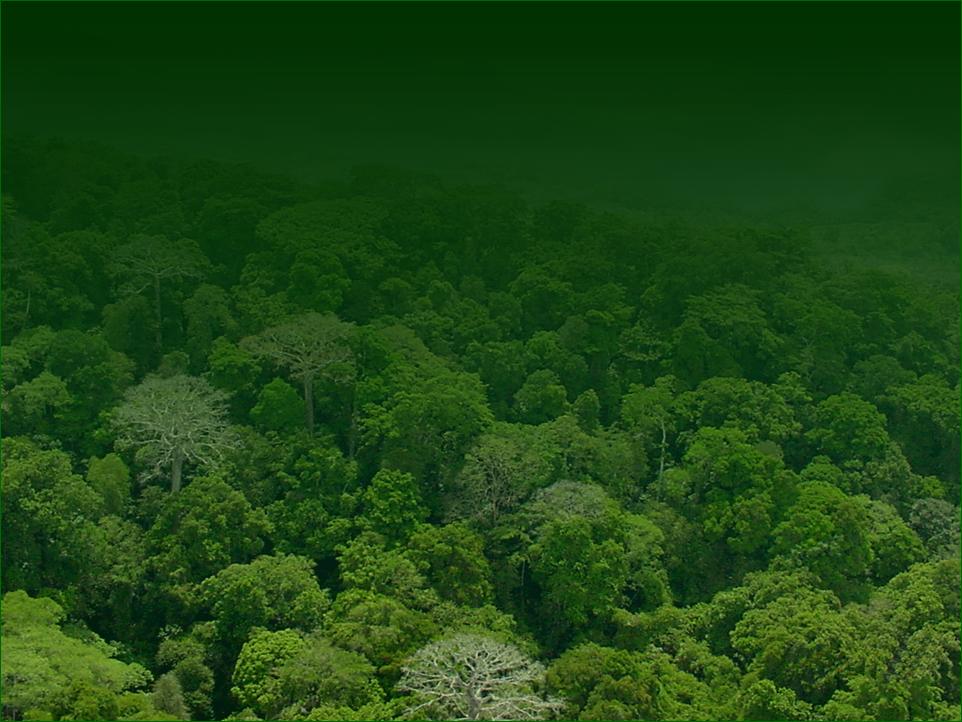 GOBERNANZA TERRITORIAL COMARCA EMBERA WOUNAANHOJA DE RUTA S
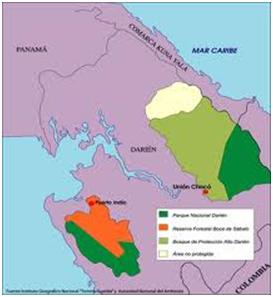 NACION EMBERA

Titulación de tierras emberas wounaan

Saneamiento de tierras invadidas

Gobernanza de bosques

Rescate cultural de la Nacion Embera Wounaan

Fortalecimiento de los 3 Congresos Generales
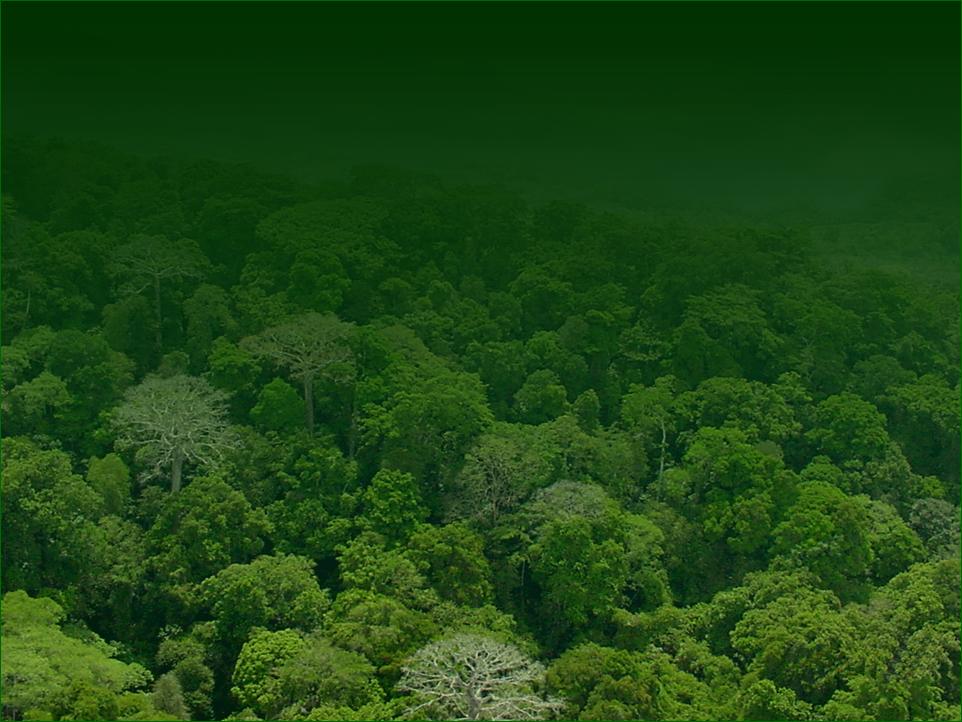 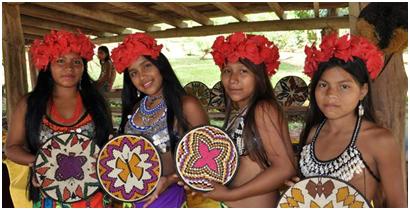 BIA BUA
THANKS
GRACIAS